Enthalpy Change and Chemical Reactions
Some Examples of Enthalpy Change for Reactions:Thermochemical Equations:
C12H22O11(s) + 12 O2(g)   12 CO2(g) + 11 H2O(l)   H = -5645 kJ
C12H22O11(s) + 12 O2(g)   12 CO2(g) + 11 H2O(l) + 5645 kJ
2 C(s) + 2 H2(g)   C2H4(g)   H = +52 kJ
2 C(s) + 2 H2(g) + 52 kJ   C2H4(g)
Some Examples of Enthalpy Change for Reactions:Thermochemical Equations:
C12H22O11(s) + 12 O2(g)   12 CO2(g) + 11 H2O(l)   H = -5645 kJ
C12H22O11(s) + 12 O2(g)   12 CO2(g) + 11 H2O(l) + 5645 kJ
2 C(s) + 2 H2(g)   C2H4(g)   H = +52 kJ
2 C(s) + 2 H2(g) + 52 kJ   C2H4(g)
Calculating Heat Production
C3H8(g) + 5 O2(g)  3 CO2(g) + 4 H2O(l)   DH = -2220 kJ

How much water can a 1-pound propane canister bring to 
95 oC, starting from 10 oC?
Where does Enthalpy Change come from: Bond Energies
simulation
Calculating Heat Production
C3H8(g) + 5 O2(g)  3 CO2(g) + 4 H2O(l)   DH = -2220 kJ

How much water can a 1-pound propane canister bring to 
95 oC, starting from 10 oC?
Where does Enthalpy Change come from: Bond Energies
simulation
When bonds break…
Energy is released 
Energy is absorbed
Calculating Enthalpy Change from Bond Energies
DH = energy needed to break bonds – energy released forming bondsExample: Formation of hydrogen peroxide

H2(g) + O2(g)  H2O2(g)
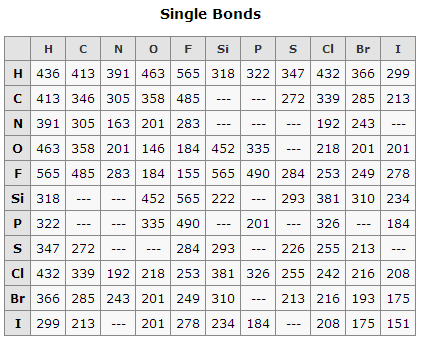 O=O = 498 kJ/mol
Calculating Enthalpy Change from Bond Energies
3 H2(g) + N2(g)  2 NH3 (g)
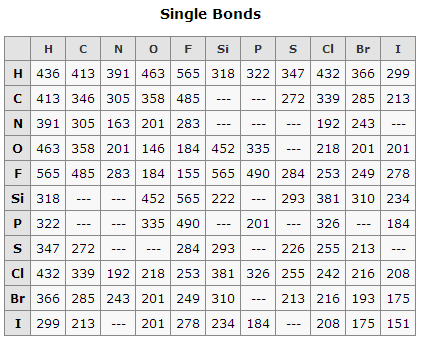 O=O = 498 kJ/mol
NN = 945 kJ/mol
You make a different question about bond energies.
Will this equation:DH = energy needed to break bonds – energy released forming bondsWork for reactions in solution?
Manipulating Reaction Equations
Reverse a reaction equation:  Change the sign of H
Multiply a reaction by a factor: Multiply  H by the factor
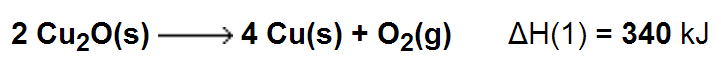 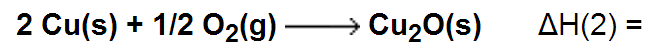 Calorimetry  (rxn in class)
Calorimetry  (rxn in class, sim)
Calorimetry  (rxn in class)
Bomb Calorimetry 
500 mg citric acid (molar mass 192.1 g/mol) are combusted in a bomb calorimeter. The calorimeter has a calorimeter constant of 420 J/oC and contains 700 g water. The temperature rises from 20.0 oC to _____  oC. What is Hcombustion?
Manipulating Reaction Equations
Reverse a reaction equation:  Change the sign of H
Multiply a reaction by a factor: Multiply  H by the factor
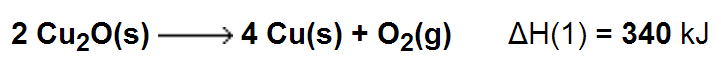 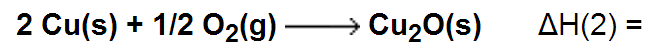 Hess's Law: Ho for a reaction that is the sum of constituent reactions is the sum
                          of their Ho  values. 

Given the standard enthalpy changes for the following two reactions:(1) 2 NO2(g)   N2(g) + 2 O2(g) ...... Ho = -66.4 kJ(2) 2 N2O(g)     2 N2(g) + O2(g) ...... Ho = -164.2 kJwhat is the standard enthalpy change for the reaction:(3) 2 N2O(g) + 3 O2(g)     4 NO2(g) ...... Ho = ?
(1) 2 NO2(g)   N2(g) + 2 O2(g) ...... Ho = -66.4 kJ(2) 2 N2O(g)     2 N2(g) + O2(g) ...... Ho = -164.2 kJwhat is the standard enthalpy change for the reaction:(3) 2 N2O(g) + 3 O2(g)     4 NO2(g) ...... Ho = ?
Formation Reactions: Reaction to form 1 mol of a 
				compound from its elements

Write the formation reaction for Fe2(SO4)3.




 
Write the formation reaction for C2H5OH.
Standard Enthalpy of Formation
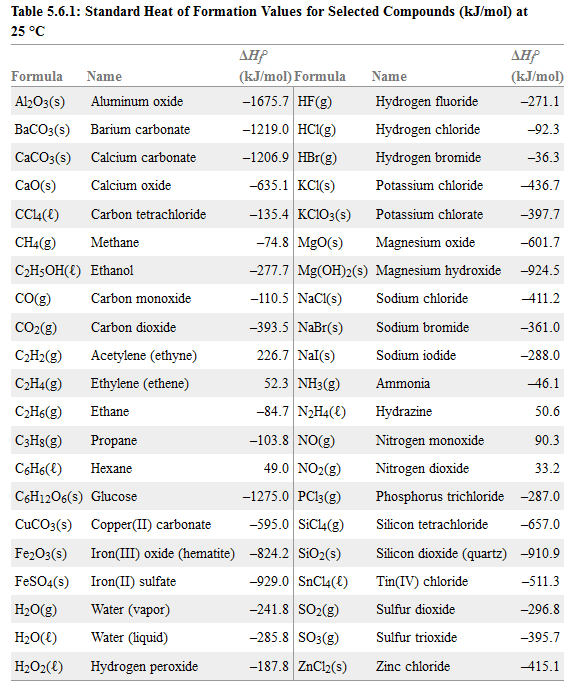 Enthalpy of Formation:
 
The bond energy for a Cl-Cl bond is 242 kJ/mol. What is Hfo of Cl(g)?
Using enthalpy of formation: 
A special case of Hess’s Law: Develop the equation
Using enthalpy of formation:
Ca(OH)2(aq) + 2 HCl(aq)  CaCl2(aq) + 2 H2O(l)
 
Ca(OH)2 = -1002.8 kJ/mol
HCl(aq) = -167.2 kJ/mol

CaCl2(aq) = -795.8 kJ/mol
H2O(l) = -285.8 kJ/mol
Using enthalpy of formation: 
Compare the energy output per kg for burning 
coal, natural gas and propane. 

And energy per gram CO2 released.